Python程序开发1+X标准解读
中慧云启科技集团有限公司
主讲人：      张全伟
2022/02/14
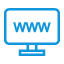 目 录
职业技能等级要求
范围
面向职业岗位
01
02
03
04
05
技能要求
适用院校专业
01
范围
Python程序开发1+X等级标准适用范围
范围
1.本标准规定了Python程序开发职业技能等级对应的工作领域、工作任务及职业技能要求。
2.本标准适用于Python程序开发职业技能培训、考核与评价，相关用人单位的人员聘用、培训与考核可参照使用。
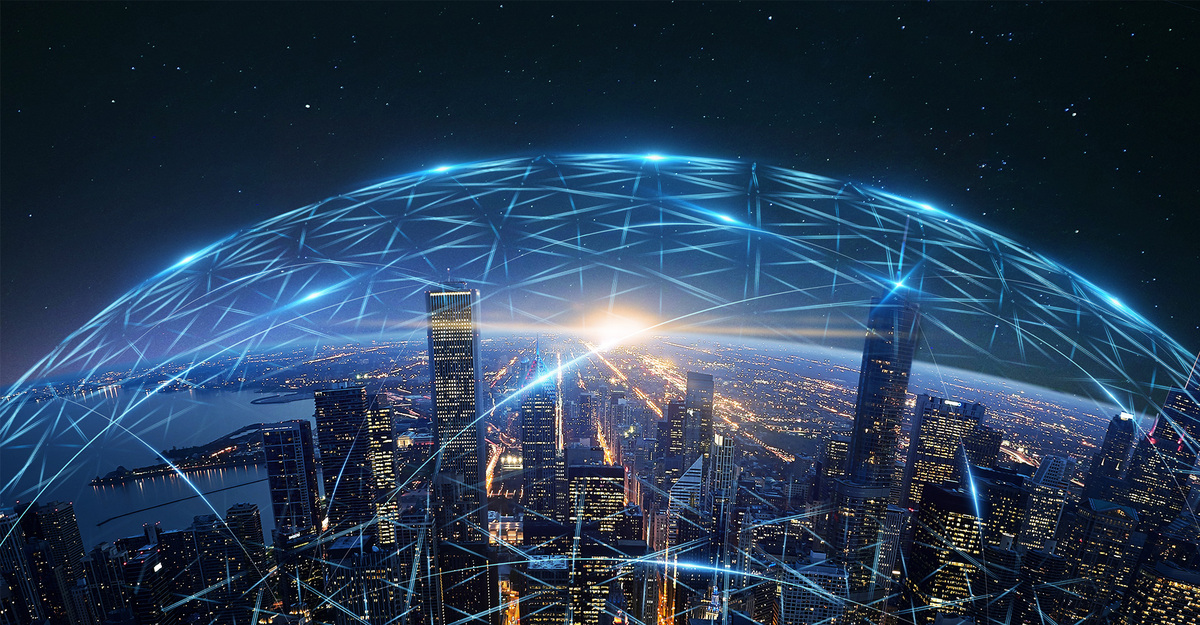 02
适用院校专业
Python程序开发技能等级证书解读
参照原版专业目录
中等职业学校：软件与信息服务、计算机应用、网站建设与管理、电子商务、计算机网络技术、数字媒体技术应    用、移动应用技术与服务、物联网技术应用、移动商务、电子与信息技术、通信技术、移动商务、大数据技术应用、网络信息安全、网络安防系统安装与维护、计算机平面设计。
高等职业学校：软件技术、计算机应用技术、移动应用开发、云计算技术与应用、电子商务技术、信息安全与管理、计算机系统与维护、软件与信息服务、数字媒体应用技术、计算机信息管理、大数据技术与应用、人工智能技术服务、物联网应用技术、嵌入式技术与应用、计算机网络技术、卫生信息管理、工业网络技术、智能控制技术、工业机器人技术、无人机应用技术、化工自动化技术、电子信息工程技术、移动互联应用技术、智能产品开发、智能终端技术与应用。
高等职业教育本科学校：大数据技术与应用、电子信息工程、网络工程、软件工程、数字媒体技术、信息安全与管理、虚拟现实技术与应用、区块链技术与应用、通信工程。
应用型本科学校：软件工程、计算机科学与技术、电子商务、信息安全、智能科学与技术、物联网工程、数字媒体技术、电子与计算机工程、数据科学与大数据技术、新媒体技术、区块链工程、网络工程、信息与计算科学。
Python程序开发技能等级证书解读
参照新版职业教育专业目录
中等职业学校：软件与信息服务、计算机应用、网站建设与管理、电子商务、计算机网络技术、数字媒体技术应用、移动应用技术与服务、物联网技术应用、移动商务、大数据技术应用、电子信息技术、大数据技术应用、网络信息安全、网络安防系统安装与维护、计算机平面设计、现代通信技术应用。
高等职业学校：软件技术、计算机应用技术、移动应用开发、云计算技术应用、电子商务、信息安全技术应用、数字媒体技术、大数据技术、人工智能技术应用、物联网应用技术、嵌入式技术应用、计算机网络技术、卫生信息管理、工业互联网技术、智能机电技术、智能控制技术、智能机器人技术、工业机器人技术、无人机应用技术、智能网联汽车技术、化工智能制造技术、化工自动化技术、电子信息工程技术、移动互联应用技术、智能产品开发与应用、虚拟现实技术应用、区块链技术应用、工业软件开发技术、现代通信技术、现代移动通信技术、通信软件技术、智能互联网络技术。
高等职业教育本科学校：大数据工程技术、电子信息工程技术、物联网工程技术、计算机应用工程、网络工程技术、软件工程技术、数字媒体技术、大数据工程技术、云计算技术、信息安全与管理、虚拟现实技术、人工智能工程技术、嵌入式技术、工业互联网技术、现代通信工程。
应用型本科学校：软件工程、计算机科学与技术、电子商务、信息安全、智能科学与技术、物联网工程、数字媒体技术、电子与计算机工程、数据科学与大数据技术、新媒体技术、区块链工程、网络工程、信息与计算科学。
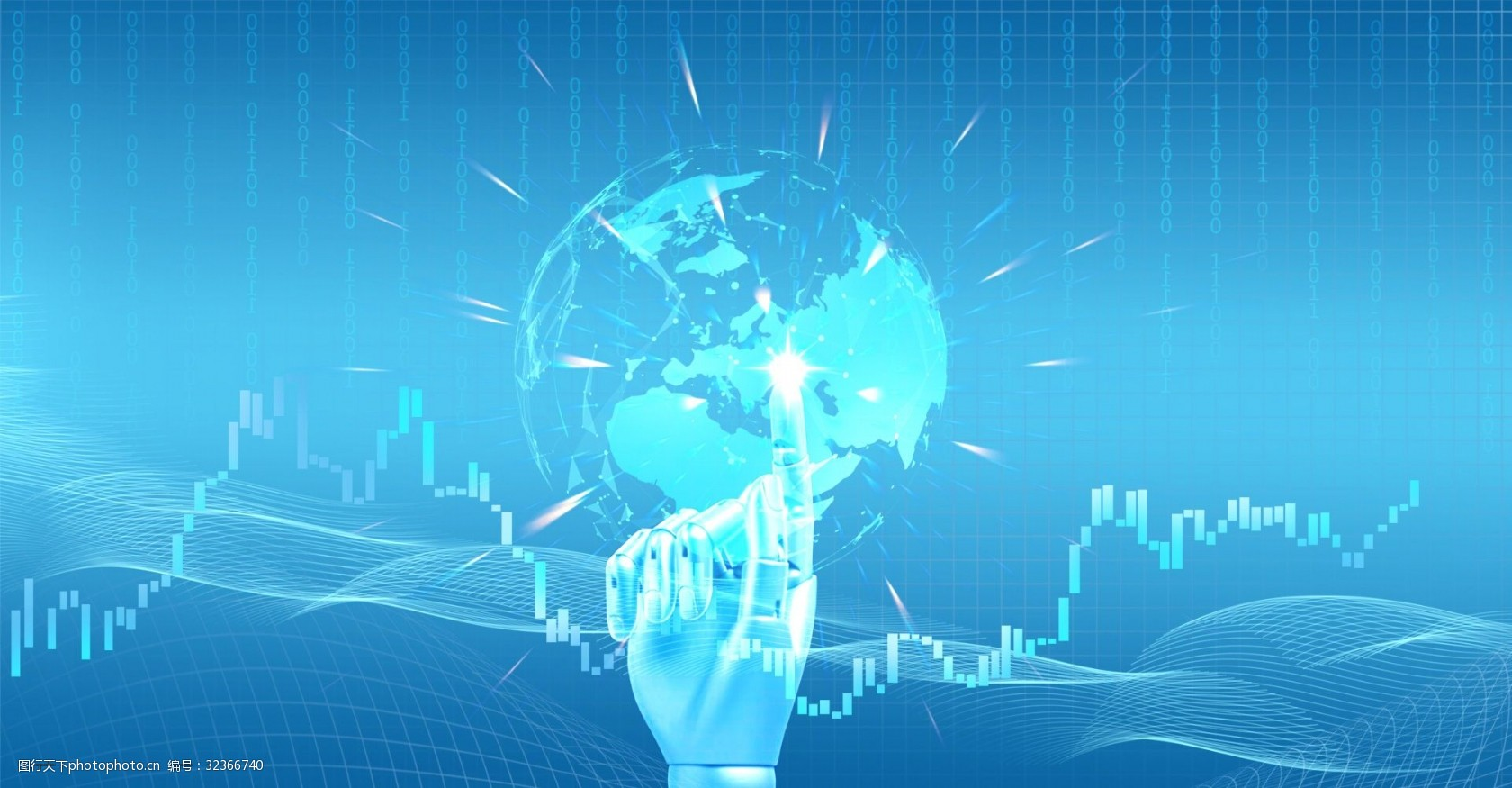 03
面向职业岗位
Python程序开发职业和岗位
【Python程序开发】（初级）：面向Python初级开发工程师、Web前端静态网页开发工程师、爬虫初级开发工程师等职业岗位。
【Python程序开发】（中级）：面向Python中级工程师、Django后端开发工程师、数据库开发工程师、爬虫中级开发工程师等职业岗位。
【Python程序开发】（高级）：面向Python高级开发工程师、数据分析师、算法工程师等职业岗位。
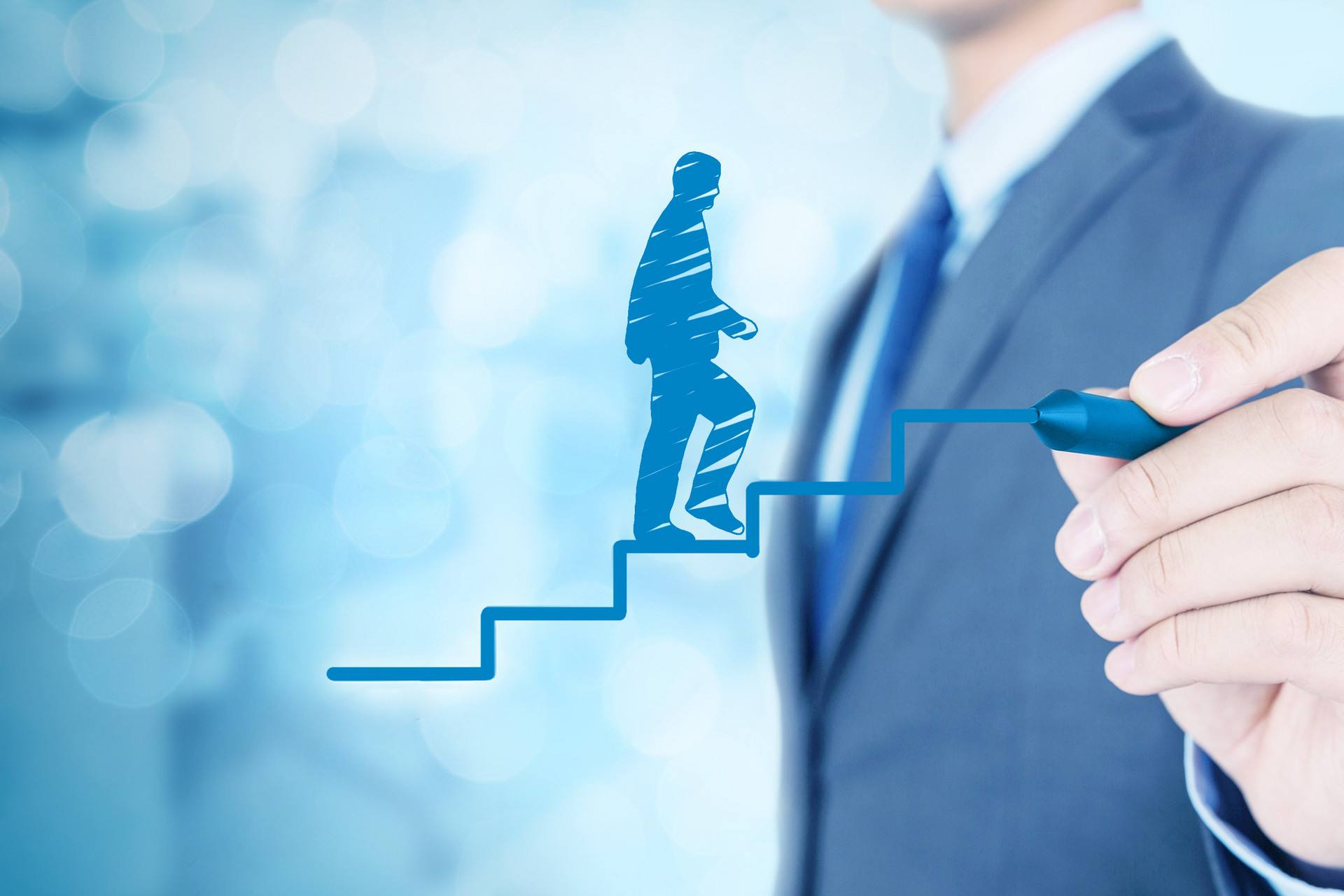 04
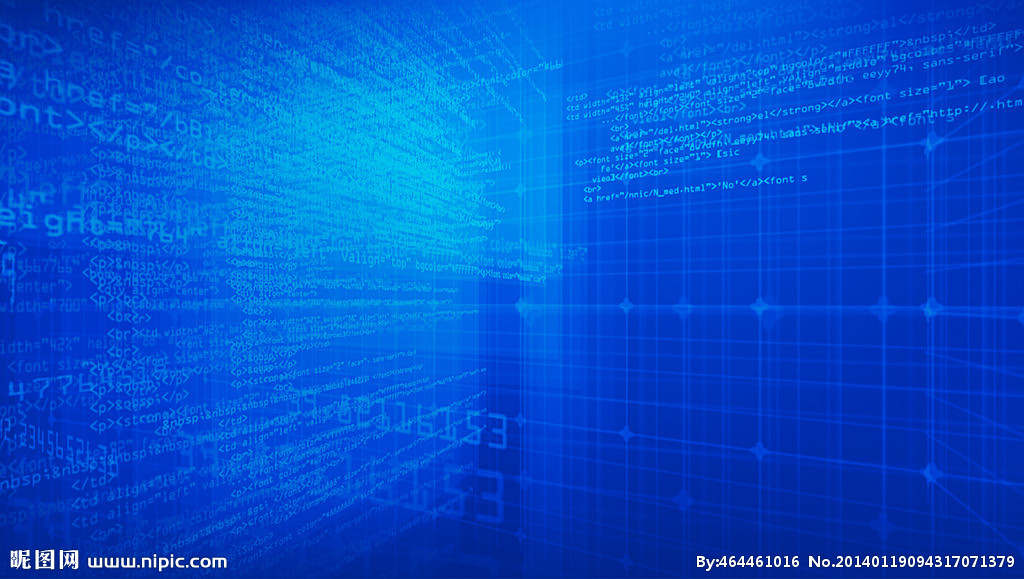 技能要求
Python程序开发技能等级证书解读
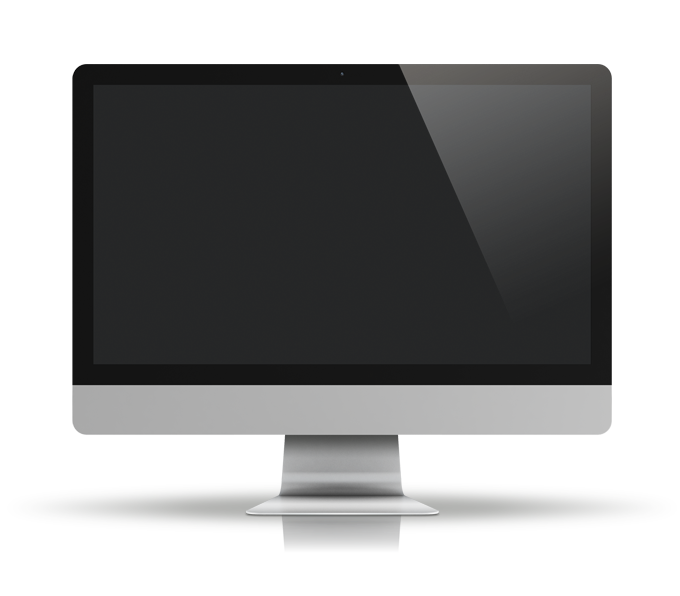 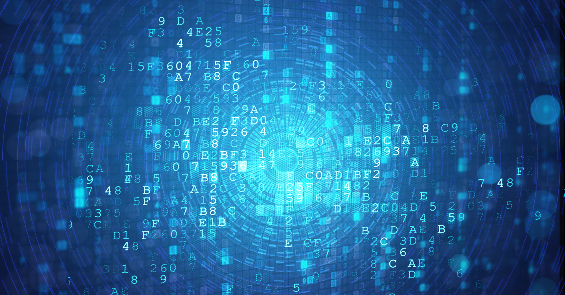 Python程序开发职业技能等级分为三个等级：初级、中级、高级，三个级别依次递进，高级别涵盖低级别职业技能要求。
【Python程序开发】（初级）：主要面向互联网企业、软件开发公司、事业单位、政府信息化部门等用人单位；从事Python初级程序设计与开发、静态页面设计与制作、静态网络爬虫开发等开发工作。
【Python程序开发】（中级）：主要面向互联网企业、软件开发公司、事业单位、政府信息化部门等用人单位；从事Python中级程序设计与开发、Web后端网站开发、数据库设计与管理、动态网络爬虫开发等开发工作。
【Python程序开发】（高级）：主要面向互联网企业、软件开发公司、企事业单位、政府信息化部门等用人单位；从事Python高级程序设计与开发、Python数据分析、人工智能算法开发等开发工作。
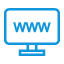 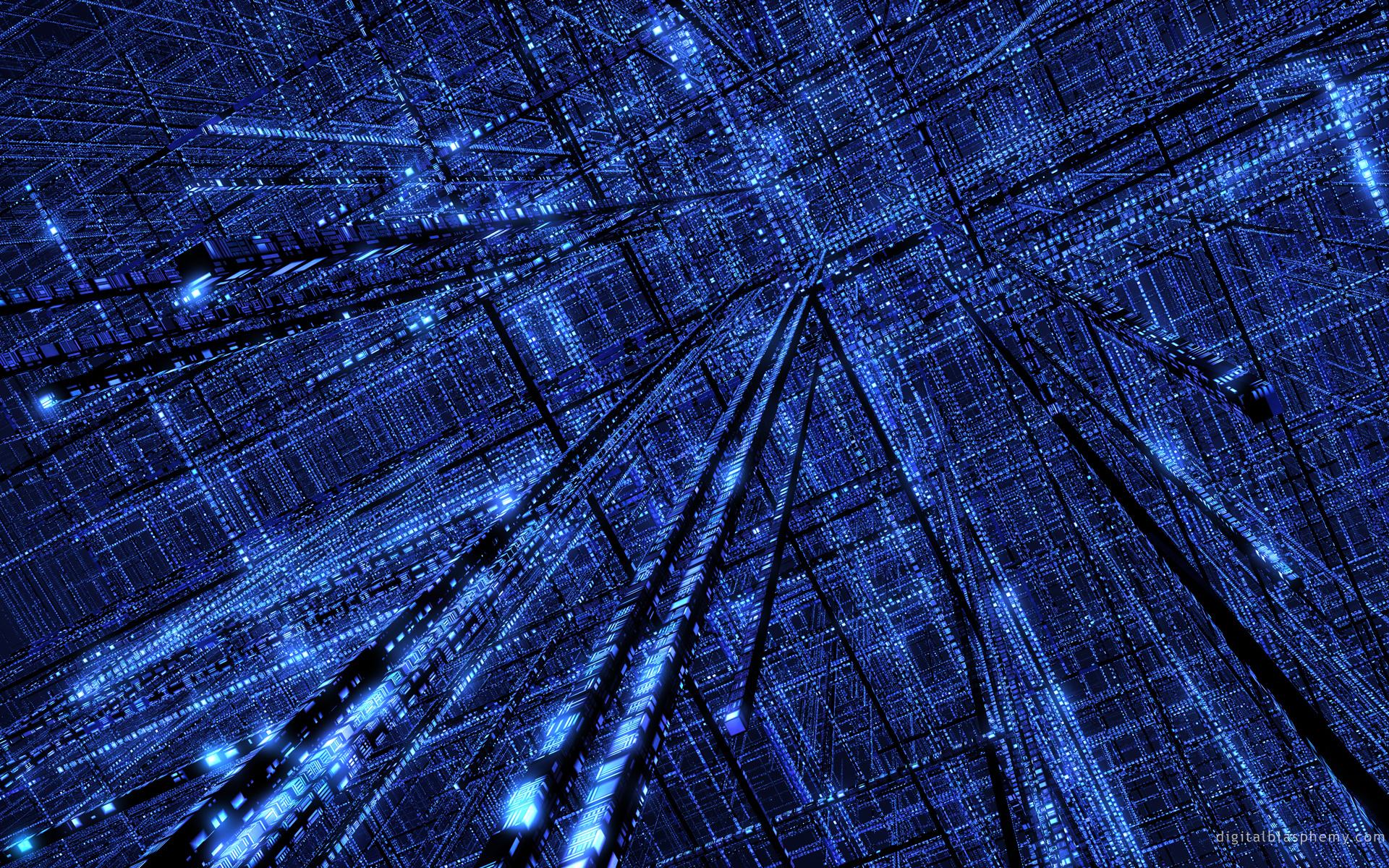 05
职业技能等级要求
Python程序开发技能等级证书解读
表1 Python程序开发职业技能等级要求（初级）
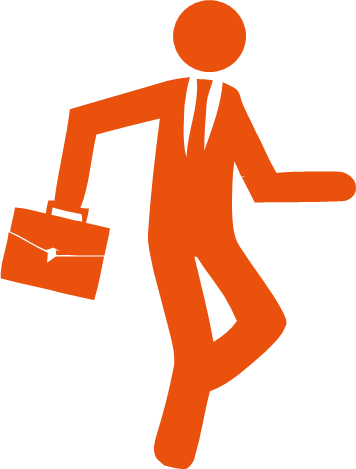 Python程序开发技能等级证书解读
表2 Python程序开发职业技能等级要求（中级）
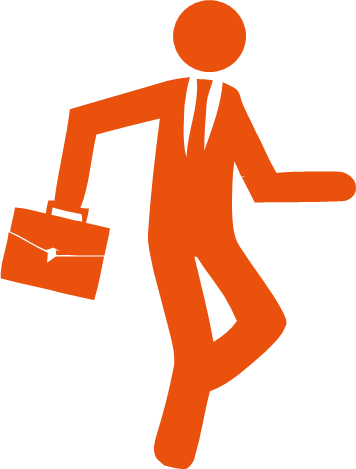 Python程序开发技能等级证书解读
表3 Python程序开发职业技能等级要求（高级）
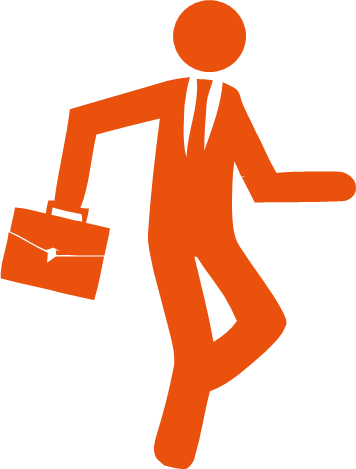 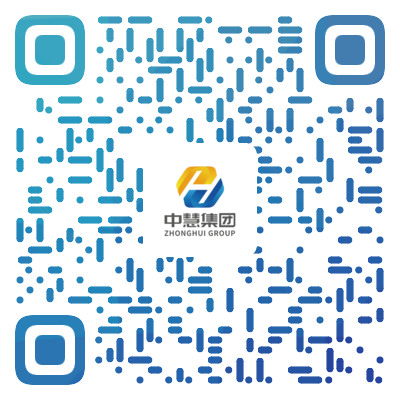 谢谢聆听！
中慧云启科技集团有限公司
官方微信公众号
聚焦专业/课赛证融通/实训室方案 /创新创业